Alternative Summarization:Reviews & Speech
Ling 573
Systems and Applications
May 26, 2016
Roadmap
Abstractive summarization example
Using Abstract Meaning Representation

Review summarization:
Basic approach
Learning what users want

Speech summarization:
Application of speech summarization
Speech vs Text
Text-free summarization
Generic AbstractiveSummarization Approach
Parse original documents to deep representation

Manipulate resulting graph for content selection
Splice trees, remove nodes, etc

Generate based on resulting revised graph

All rely on parsing/generation to/from representation
Summarization UsingAbstract Meaning Representation
Use JAMR to parse input sentences to AMR
Summarization UsingAbstract Meaning Representation
Use JAMR to parse input sentences to AMR

Create unified document graph
Link coreferent nodes by “concept merging”
Join sentence AMRs to common (dummy) ROOT
Create other connections as needed
Summarization UsingAbstract Meaning Representation
Use JAMR to parse input sentences to AMR

Create unified document graph
Link coreferent nodes by “concept merging”
Join sentence AMRs to common (dummy) ROOT
Create other connections as needed

Select subset of nodes for inclusion in summary
*Generate surface realization of AMR (future work)
Liu et al, 2015.
Toy Example
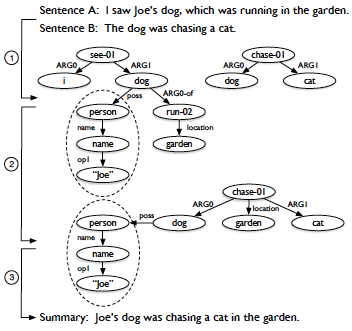 Liu et al, 2015.
Creating a Unified Document Graph
Concept merging:
Idea:  Combine nodes for same entity in diff’t sentences 
Highly Constrained

Applies ONLY to Named entities & dates

Collapse multi-node entities to single node

Merge ONLY identical nodes
Barak Obama = Barak Obama; Barak Obama ≠ Obama


Replace multiple edges b/t two nodes with unlabeled edge
Merged Graph Example
Liu et al, 2015; Fig 3.
Content Selection
Formulated as subgraph selection
Modeled as Integer Linear Programming (ILP)
Content Selection
Formulated as subgraph selection
Modeled as Integer Linear Programming (ILP)
Maximize the graph score (over edges, nodes)
Inclusion score for nodes, edges
Subject to:
Graph validity: edges must include endpoint nodes
Graph connectivity
Tree structure (one incoming edge/node)
Compression constraint (size of graph in edges)
Content Selection
Formulated as subgraph selection
Modeled as Integer Linear Programming (ILP)

Maximize the graph score (over edges, nodes)
Inclusion score for nodes, edges
Subject to:
Graph validity: edges must include endpoint nodes
Graph connectivity
Tree structure (one incoming edge/node)
Compression constraint (size of graph in edges)
Features: Concept/label, frequency, depth, position, 
Span, NE?, Date?
Evaluation
Compare to gold-standard “proxy report”
~ Single document summary In style of analyst’s report
All sentences paired w/AMR

Fully intrinsic measure:
Subgraph overlap with AMR

Slightly less intrinsic measure:
Generate Bag-of-Phrases via most frequent subspans
Associated with graph fragments
Compute ROUGE-1, aka word overlap
Evaluation
Results:

ROUGE-1: P: 0.5; R: 0.4; F: 0.44
Similar for manual AMR and automatic parse

Topline:
Oracle: P: 0.85; R: 0.44; F: 0.58
Based on similar bag-of-phrase generation from gold AMR
Summary
Interesting strategy based on semantic represent’n
Builds on graph structure over deep model
Promising strategy
Limitations:
Summary
Interesting strategy based on semantic represent’n
Builds on graph structure over deep model
Promising strategy
Limitations:
Single-document
Does extension to multi-doc make sense?
Literal matching:	
Reference, lexical content
Generation
Review Summaries
Review SummaryDimensions
Use purpose:  
Audience: 
Derivation (extactive vs abstractive):
Coverage (generic vs focused):
 Units (single vs multi): 
Reduction: 
Input/Output form factors (language, genre, register, form)
Review SummaryDimensions
Use purpose:  Product selection, comparison
Audience: Ordinary people/customers
Derivation (extactive vs abstractive): Extractive+
Coverage (generic vs focused): Aspect-oriented
Units (single vs multi): Multi-document
Reduction: Varies
Input/Output form factors (language, genre, register, form)
??, user reviews, less formal, pros & cons, tables, etc
Sentiment Summarization
Classic approach: (Hu and Liu, 2004)
Summarization of product reviews (e.g. Amazon)

Identify product features mentioned in reviews

Identify polarity of sentences about those features

For each product,
For each feature,
For each polarity: provide illustrative examples
Example Summary
Feature: picture
Positive: 12	
 Overall this is a good camera with a really good picture clarity.
 The pictures are absolutely amazing - the camera captures the minutest of details.
 After nearly 800 pictures I have found that this camera takes incredible pictures.
…
Negative: 2
The pictures come out hazy if your hands shake even for a moment during the entire process of taking a picture.
 Focusing on a display rack about 20 feet away in a brightly lit room during day time, pictures produced by this camera were blurry and in a shade of orange.
Learning Sentiment Summarization
Classic approach is heuristic:
May not scale, etc.
Learning Sentiment Summarization
Classic approach is heuristic:
May not scale, etc.

What do users want?
Learning Sentiment Summarization
Classic approach is heuristic:
May not scale, etc.

What do users want?

Which example sentences should be selected?

Strongest sentiment?

Most diverse sentiments?

Broadest feature coverage?
Review Summarization Factors
Posed as optimizing score for given length summary
Using a sentence extractive strategy
Review Summarization Factors I
Posed as optimizing score for given length summary
Using a sentence extractive strategy
Key factors:
Sentence sentiment score

Sentiment mismatch: b/t summary and product rating

Diversity:
Measure of how well diff’t “aspects” of product covered
Related to both quality of coverage, importance of aspect
Review Summarization Models I
Sentiment Match (SM): Neg(Mismatch)
Prefer summaries w/sentiment matching product
 
Issue?
Review Summarization Models I
Sentiment Match (SM): Neg(Mismatch)
Prefer summaries w/sentiment matching product 

Issue?  
Neutral rating  neutral summary sentences

Approach: Force system to select stronger sents first
Review Summarization Models II
Sentiment Match + Aspect Coverage (SMAC):
Linear combination of:
Sentiment intensity, mismatch, & diversity

Issue?
Review Summarization Models II
Sentiment Match + Aspect Coverage (SMAC):
Linear combination of:
Sentiment intensity, mismatch, & diversity

Issue?
Optimizes overall sentiment match, but not per-aspect
Review Summarization Models III
Sentiment-Aspect Match (SAM):

Maximize coverage of aspects
*consistent* with per-aspect sentiment

Computed using probabilistic model

Minimize KL-divergence b/t summary, orig documents
Human Evaluation
Pairwise preference tests for different summaries
Side-by-side, along with overall product rating
Judged: No pref, Strongly – Weakly prefer A/B
Also collected comments that justify rating
Human Evaluation
Pairwise preference tests for different summaries
Side-by-side, along with overall product rating
Judged: No pref, Strongly – Weakly prefer A/B
Also collected comments that justify rating
Usually some preference, but not significant
Except between SAM (highest) and SMAC (lowest)
Do users care at all?
Human Evaluation
Pairwise preference tests for different summaries
Side-by-side, along with overall product rating
Judged: No pref, Strongly – Weakly prefer A/B
Also collected comments that justify rating
Usually some preference, but not significant
Except between SAM (highest) and SMAC (lowest)
Do users care at all?
Yes!! SMAC significantly better than LEAD baseline
(70% vs 25%)
Qualitative Comments
Preferred:
Qualitative Comments
Preferred:
Summaries with list (pro vs con)
Disliked:
Qualitative Comments
Preferred:
Summaries with list (pro vs con)
Disliked:
Summary sentences w/o sentiment
Non-specific sentences
Inconsistency b/t overall rating and summary
Qualitative Comments
Preferred:
Summaries with list (pro vs con)
Disliked:
Summary sentences w/o sentiment
Non-specific sentences
Inconsistency b/t overall rating and summary
Preferences differed depending on overall rating
Prefer SMAC for neutral vs SAM for extremes
(SAM excludes low polarity sentences)
Conclusions
Ultimately, trained meta-classifier to pick model
Improved prediction of user preferences
Conclusions
Ultimately, trained meta-classifier to pick model
Improved prediction of user preferences
Similarities and contrasts w/TAC:
Similarities:
Conclusions
Ultimately, trained meta-classifier to pick model
Improved prediction of user preferences
Similarities and contrasts w/TAC:
Similarities:
Diversity ~ Non-redundancy
Product aspects ~ Topic aspects: coverage, importance
Differences:
Conclusions
Ultimately, trained meta-classifier to pick model
Improved prediction of user preferences
Similarities and contrasts w/TAC:
Similarities:
Diversity ~ Non-redundancy
Product aspects ~ Topic aspects: coverage, importance
Differences:
Strongly task/user oriented
Sentiment focused (overall, per-sentence)
Presentation preference: lists vs narratives
Speech Summarization
Speech Summary Applications
Why summarize speech?

Meeting summarization
Speech Summary Applications
Why summarize speech?

Meeting summarization

Lecture summarization

Voicemail summarization

Broadcast news 

Debates, etc….
Speech and Text Summarization
Commonalities:
Speech and Text Summarization
Commonalities:

Require key content selection

Linguistic cues: lexical, syntactic, discourse structure

Alternative strategies: extractive, abstractive
Speech vs Text
Challenges of speech (summarization):
Speech vs Text
Challenges of speech (summarization):
Recognition (and ASR errors)
Downstream NLP processing issues, errors
Segmentation: speaker, story, sentence
Channel issues (anchor  vs remote)
Disfluencies
Overlaps
“Lower information density”: off-talk, chitchat, etc
Generation: text? Speech? Resynthesis?
Other text cues: capitalization, paragraphs, etc
New information
Speech vs Text
Challenges of speech (summarization):
Recognition (and ASR errors)
Downstream NLP processing issues, errors
Segmentation: speaker, story, sentence
Channel issues (anchor  vs remote)
Disfluencies
Overlaps
“Lower information density”: off-talk, chitchat, etc
Generation: text? Speech? Resynthesis?
Other text cues: capitalization, paragraphs, etc
New information: audio signal, prosody, dialog structure
Text vs. Speech Summarization (NEWS)
Speech Signal
Speech Channels
- phone, remote satellite, station
Transcripts
- ASR, Close Captioned
Error-free Text
Transcript- Manual
Many Speakers
- speaking styles
Lexical Features
Some Lexical Features
Segmentation
-sentences
Structure
-Anchor, Reporter Interaction
Story presentation
style
Prosodic Features
-pitch, energy, duration
NLP tools
Commercials, Weather Report
Hirschberg, 2006
Current Approaches
Predominantly extractive

Significant focus on compression
Why?
Current Approaches
Predominantly extractive

Significant focus on compression
Why?
Fluency: raw speech is often messy
Speed: speech is (relatively) slow, if using playback
Integration of speech features
Current Data
Speech summary data:
Broadcast news

Lectures

Meetings

Talk shows

Conversations (Switchboard, Callhome)

Voicemail
Common Strategies
Basically, do ASR and treat like text
Common Strategies
Basically, do ASR and treat like text
Unsupervised approaches:
Tf-idf cosine; LSA; MMR
Common Strategies
Basically, do ASR and treat like text
Unsupervised approaches:
Tf-idf cosine; LSA; MMR

Classification-based approaches:
Features include:
Sentence position, sentence length, sentence score/weight
Discourse & local context features

Modeling approaches:
SVMs, logistic regression, CRFs, etc
What about “Speech”?
Automatic sentence segmentation
What about “Speech”?
Automatic sentence segmentation
Disfluency tagging, filtering
What about “Speech”?
Automatic sentence segmentation
Disfluency tagging, filtering
Speaker-related features:
What about “Speech”?
Automatic sentence segmentation
Disfluency tagging, filtering
Speaker-related features:
Speaker role (e.g. anchor), proportion of speech
ASR confidence scores:
What about “Speech”?
Automatic sentence segmentation
Disfluency tagging, filtering
Speaker-related features:
Speaker role (e.g. anchor), proportion of speech
ASR confidence scores:
Intuition: use more reliable content
Prosody:
Pitch, intensity, speaking rate
Can indicate
What about “Speech”?
Automatic sentence segmentation
Disfluency tagging, filtering
Speaker-related features:
Speaker role (e.g. anchor), proportion of speech
ASR confidence scores:
Intuition: use more reliable content
Prosody:
Pitch, intensity, speaking rate
Can indicate: emphasis, new topic, new information
Speech-focused Summarization
Intuition:
How something is said is as important as what is said
Speech-focused Summarization
Intuition:
How something is said is as important as what is said
Hypothesis:
Speakers use pitch, intensity, speaking rate to mark important information
Speech-focused Summarization
Intuition:
How something is said is as important as what is said
Hypothesis:
Speakers use pitch, intensity, speaking rate to mark important information
Test:
Can we do speech summarization without speech transcription?
At least competitively with ASR
Approach
Maskey & Hirschberg, 2006
Data: Broadcast News (e.g. CNN)
Single-document summarization
Has sentence, turn, topic annotation
Approach
Maskey & Hirschberg, 2006
Data: Broadcast News (e.g. CNN)
Single-document summarization
Has sentence, turn, topic annotation
Bayesian Network model here:
Later HMM model:
Summary vs non-summary states
Approach
Maskey & Hirschberg, 2006
Data: Broadcast News (e.g. CNN)
Single-document summarization
Has sentence, turn, topic annotation
Bayesian Network model here:
Later used HMM model:
Summary vs non-summary states
Observations:
Acoustic-prosodic measures: pitch, intensity,…
Structural features: which speaker, role, position, etc
Lexical: word information
Discourse features: Ratio of given/new information
Results
Results
Results
Acoustic, speaker results competitive w/lexical
Combined best
Summary
Speech summarization:
Builds on text based models
Extends to 
Overcome speech-specific challenges
Exploit speech-specific cues
Can be highly domain/task dependent
Highly challenging
Conclusions
Summarization:
Broad range of applications
Differ across dimensions
Delved into TAC summarization in depth

Draws on wide range of:
Shallow, deep NLP methods
Machine learning models

Many remaining challenges, opportunities
Reminders
Final code deliverable due Sunday

Doodle for presentation times

Manual evaluation instructions/data out Monday